Famous Mathematicians
This half-term the numeracy activities will test what you know about some famous mathematicians.

Week 1’s mathematician is….


     Pythagoras
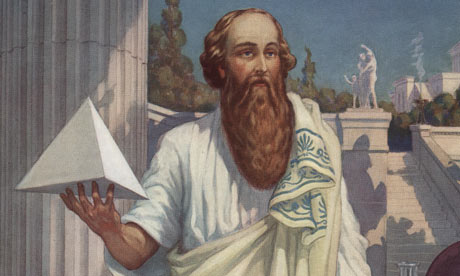 Question 1
Which years did Pythagoras live between?

A) c. 287 BC – c. 212 BC

570 BC – c. 495 BC
719 – 782
1012 - 1093
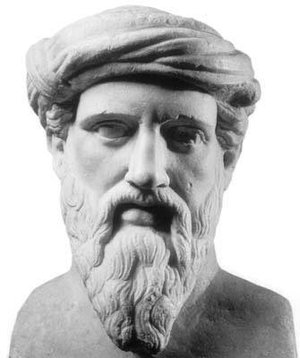 Question 2
Where was Pythagoras born?

A) Greece

Egypt
Algeria
Germany
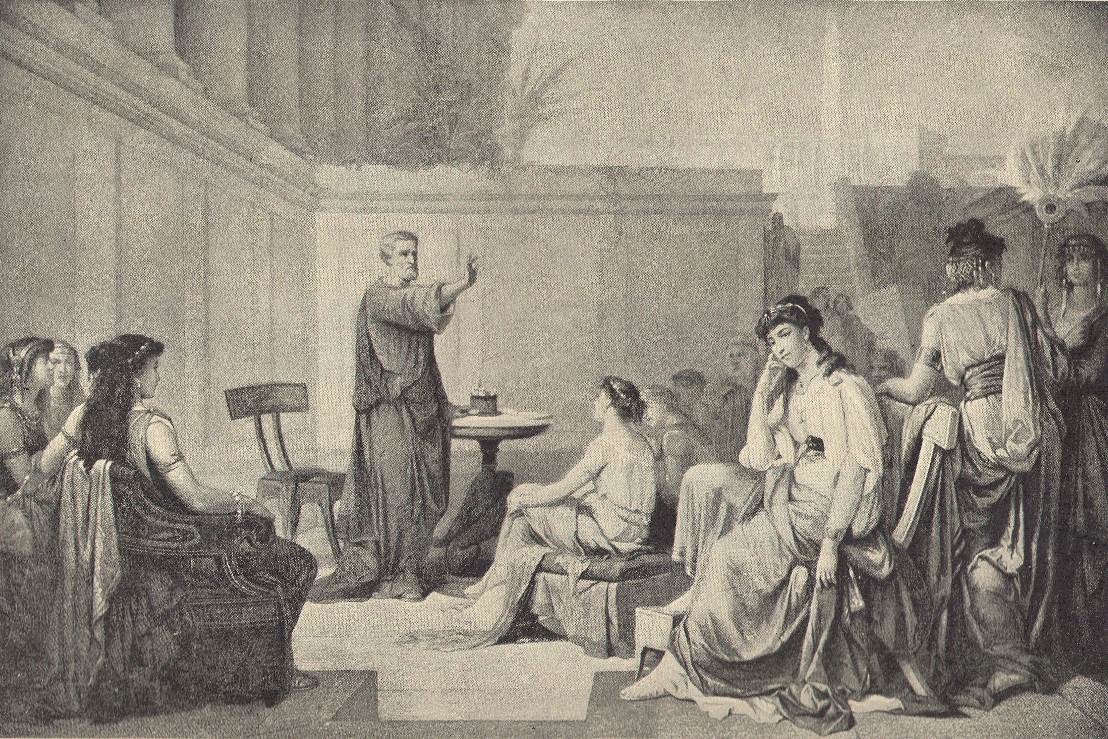 Question 3
Pythagoras is known for his contributions to mathematics, but which of these areas was Pythagoras NOT involved in?

A) Philosophy

Religion
Thermodynamics
Politics
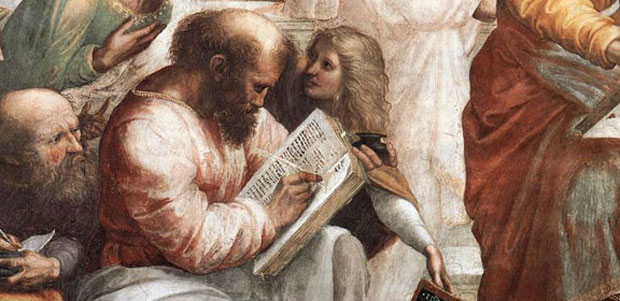 Question 4
Which of these mathematical theories is Pythagoras most famous for?

One that can be used to find the missing side of a right angled triangle
One that can be used to find missing angles in triangles
One that can be used to find the circumference of a circle.
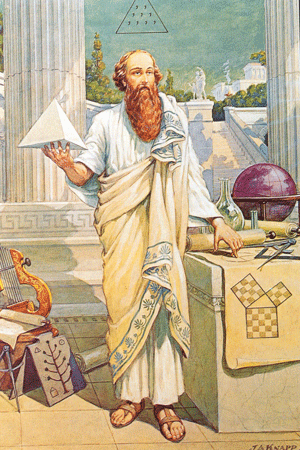 Answers
B – Pythagoras lived between 570 BC and c. 495 BC, he lived to around 75 years of age.
A – Pythagoras was born on Samos, a Greek island in the Aegean Sea. 
C – Pythagoras set up a school for his followers. Together they researched philosophy and science alongside mathematics. Pythagoras himself set up a religious movement called  Pythagoreanism. The group’s involvement in local politics in the city of Croton where they were based ultimately led to Pythagoras being forced to flee the city. They were not involved in Thermodynamics – a branch of science concerned with heat and temperature and their relation to energy and work – which developed out of a desire to increase the efficiency of early steam engines.
A – Pythagoras’ theorem states that the square of the hypotenuse (the side opposite the right angle) is equal to the sum of the squares of the other two sides. [a2 + b2 = c2]